Michéle Lamont
Josef Rákos
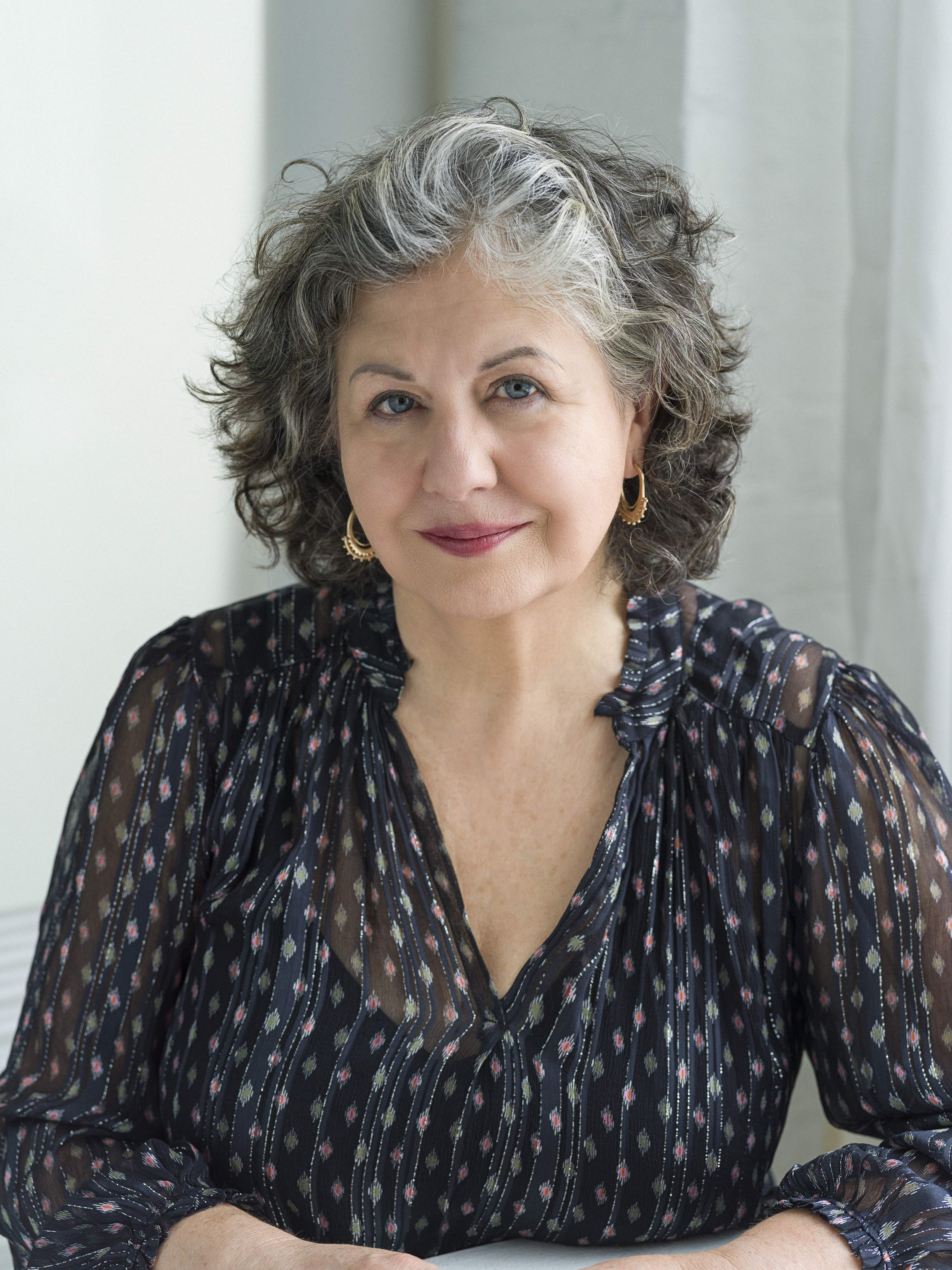 Biografie
Narozena roku 1957 (Toronto, Ontario; Kanada)
Alma mater: University of Ottawa, University of Paris
Aktuálně působící na Harvard University
Zaměření: African-American Studies, European studies
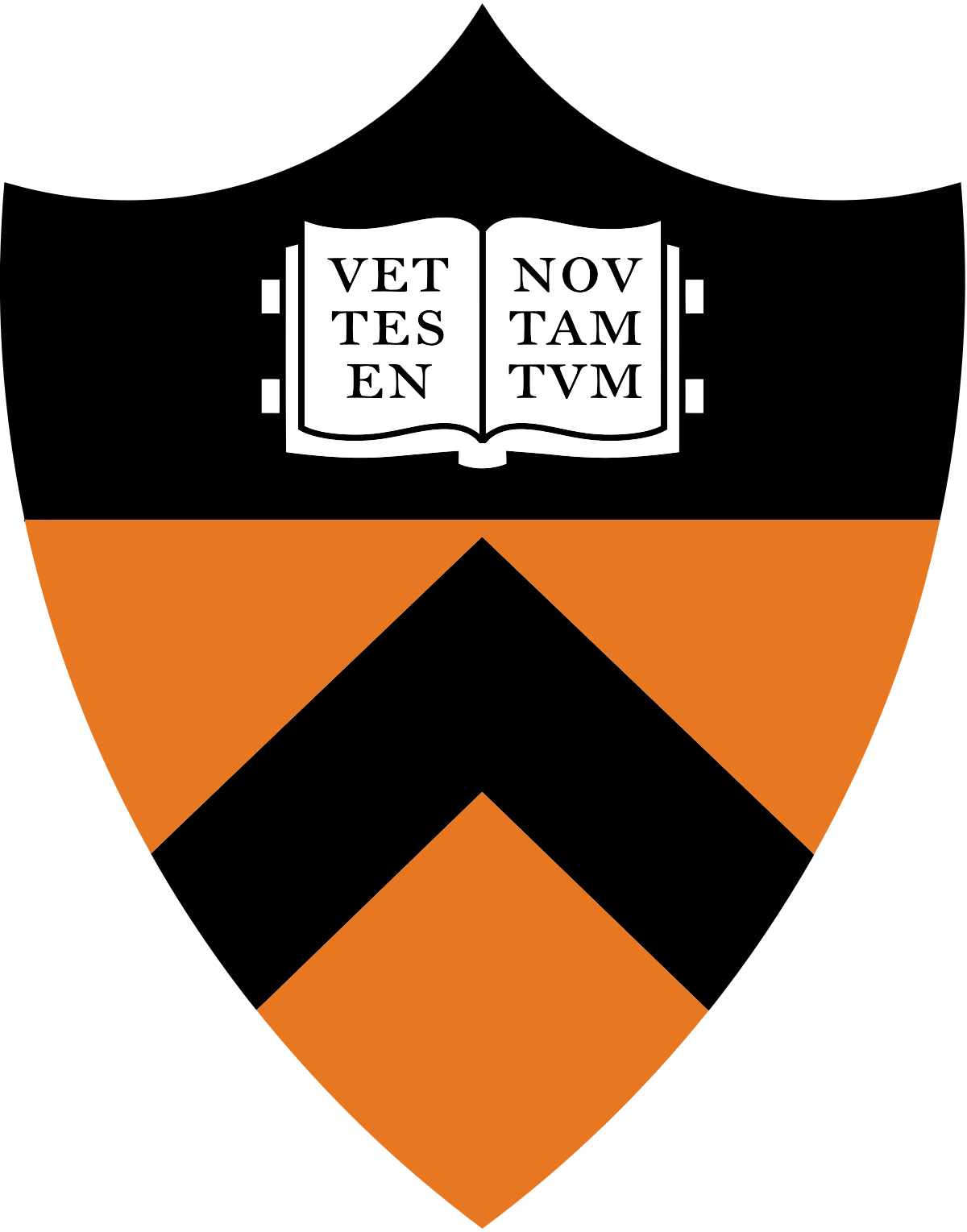 Princeton Institute for International and Regional studies (PIIRS)
American Council of Learned Societies (ACLS)
The Graduate Institute of International and Development Studies (IHEID)
Max Planck Institute for the Study of Religious and Ethnic Diversity)
NORDICORE
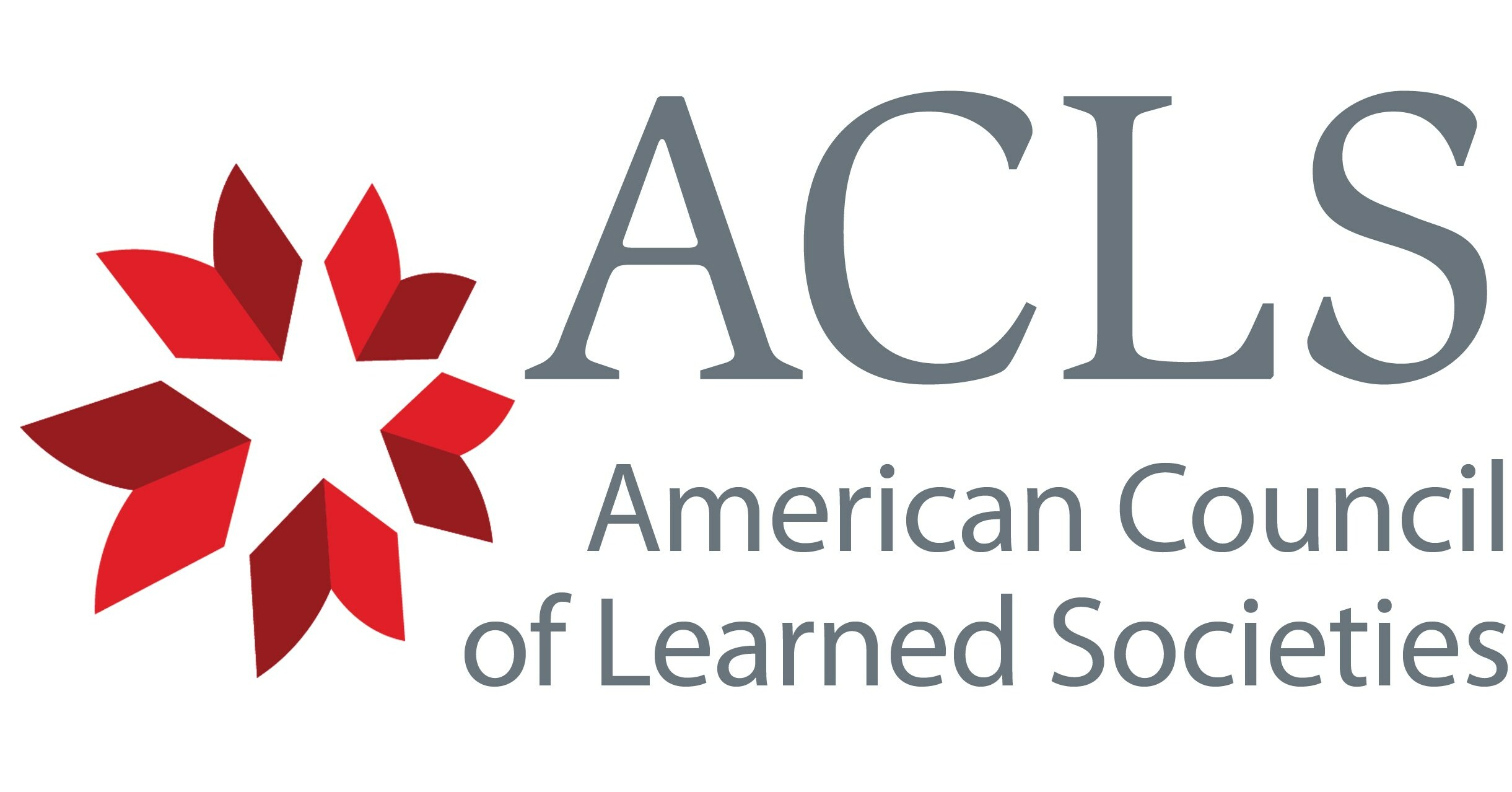 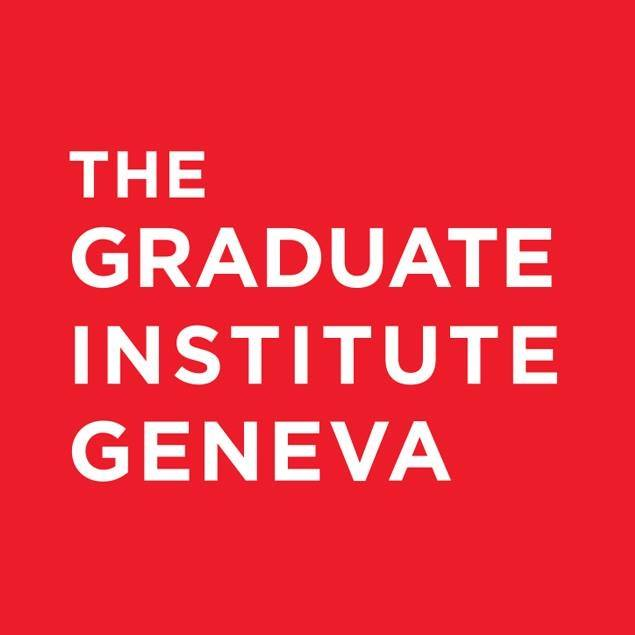 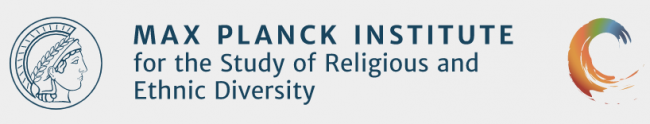 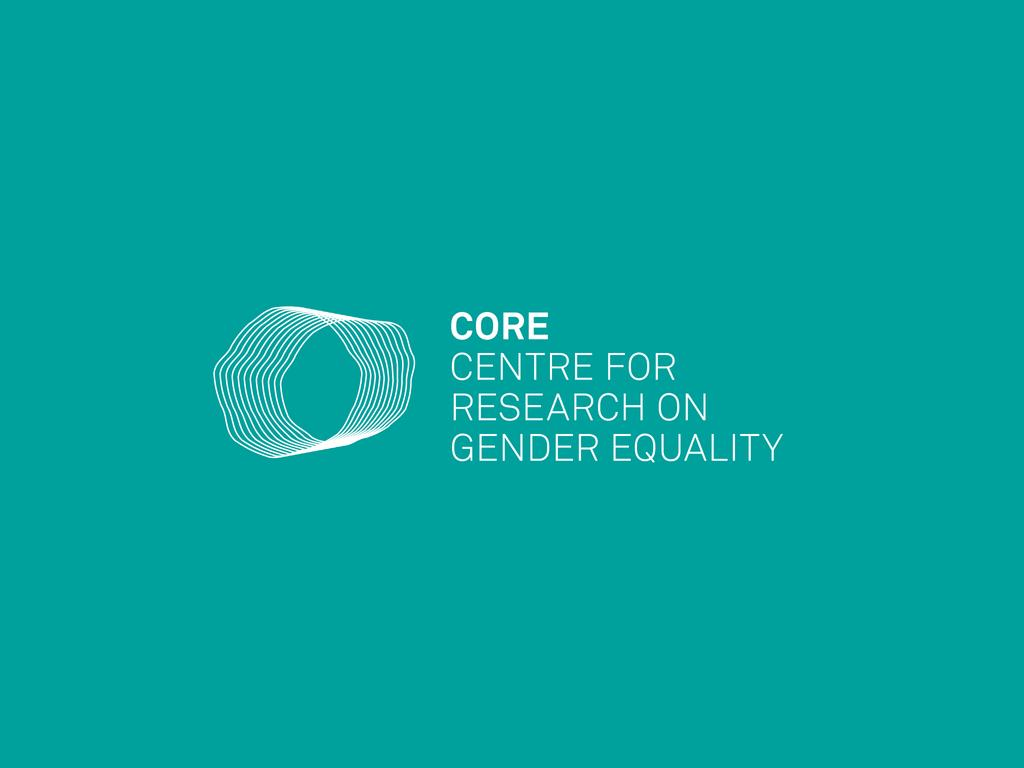 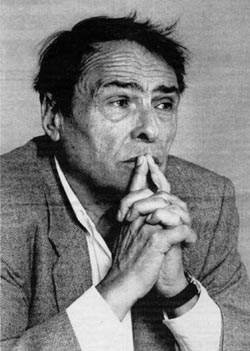 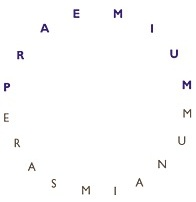 Pierre Bourdieu (1930-2002)
Prisms of Inequality: Moral Boundaries, Exclusion and Academic Evaluation
Oblast zájmu
Kulturní a komparativní sociologie se zaměřením na oblasti:
Kultura
Sociální nerovnosti, společenská změna
Rasismus
Společenská stigmata
Kvalitativní výzkumné metody
The Study of Boundaries Across the Social Sciences
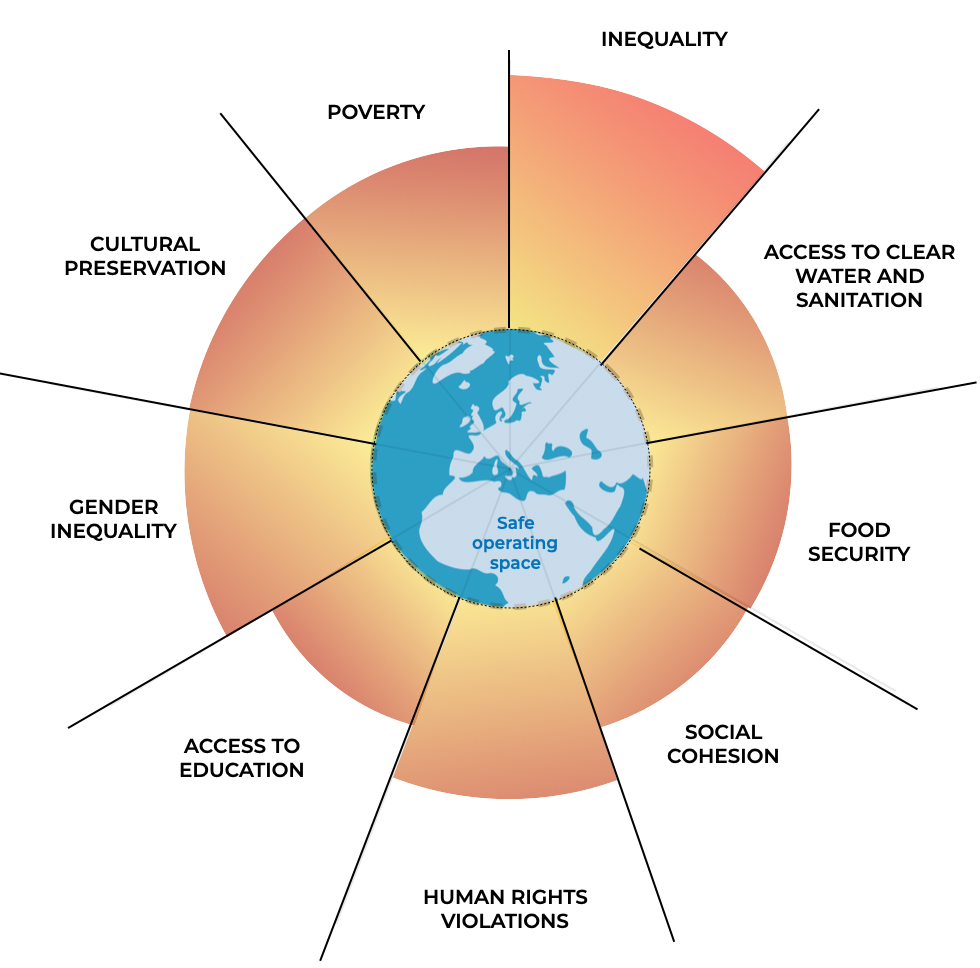 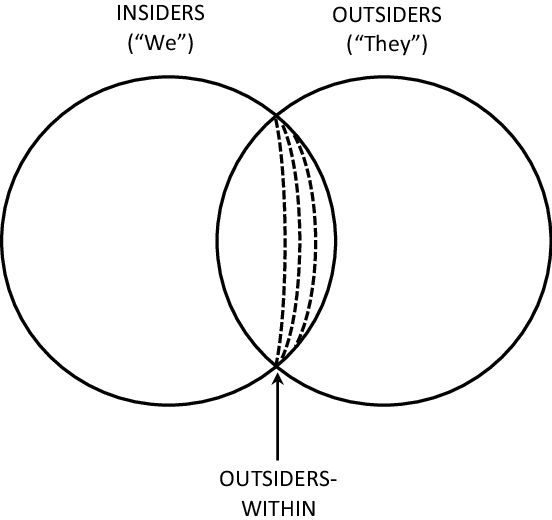 Symbolické hranice
Společenské/sociální hranice
Social Actors
Nerovná distribuce a přístup ke zdrojům
Money, Morals and Manners
Kultura francouzské a americké vyšší střední třídy
160 interview s muži z vysokých manažerských pozic
Jak definují své postoje, hodnoty,  odlišování se
Kulturní analýza 
Komparativní přístup
Rozšíření porozumění sociálním stratifikacím a nerovnostem
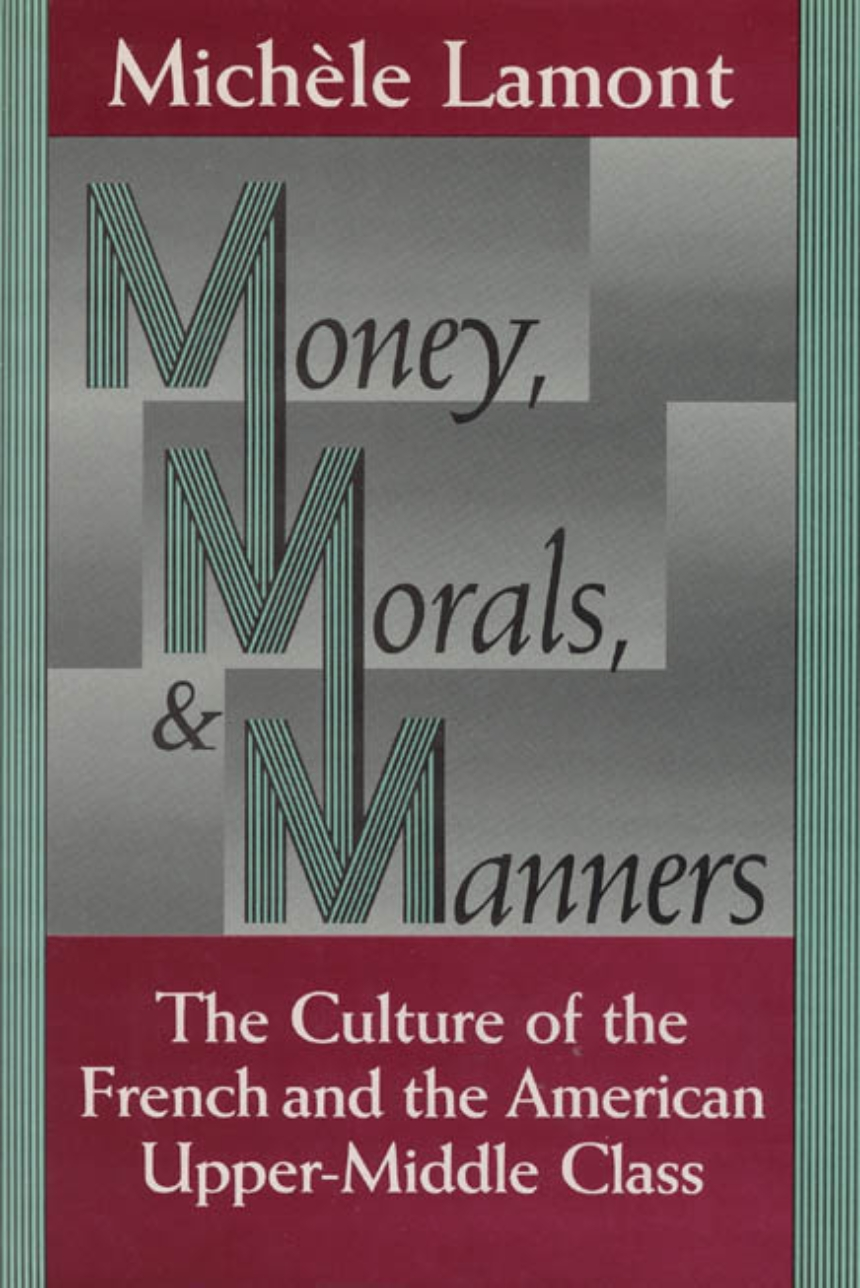 Getting Respect
Stigma a Diskriminace ve Spojených státech, Brazílii a Izraeli
Rasismus proti marginalizovaným skupinám
Individuální zpovědi, zkušenosti se stigmaty a diskriminací
Více než 400 hloubkových interview
Výzkum v multietnických městech
New York
Rio de Janeiro
Tel Aviv
Afroameričané, Brazilci tmavé pleti, Arabští Palestinci žijící v Izraeli
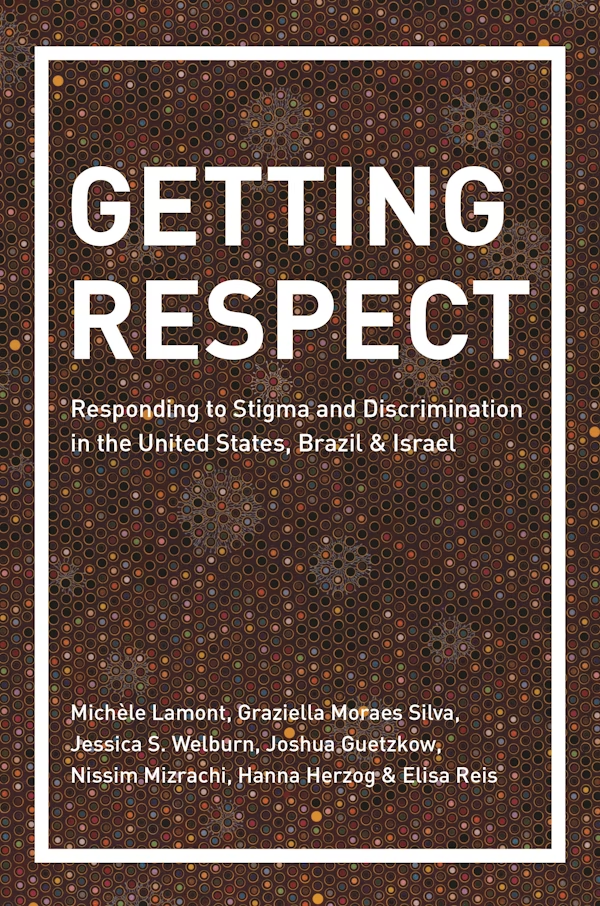 How Professors Think
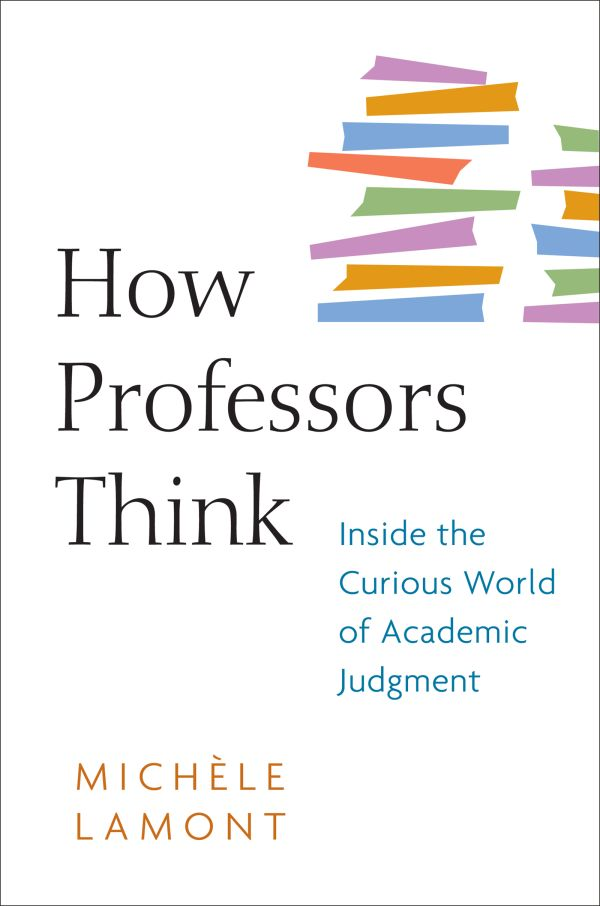 Jednání o stipendiích a výzkumných grantech
Odborná relevance a preference
Posuzování a analyzování kvality
Sociologie ocenění/ohodnocení a samotný proces
Převážně originalita
Role akademiků v univerzitním systému
“audit culture“
Sociální vědy – rozdílná unikátní kritéria?
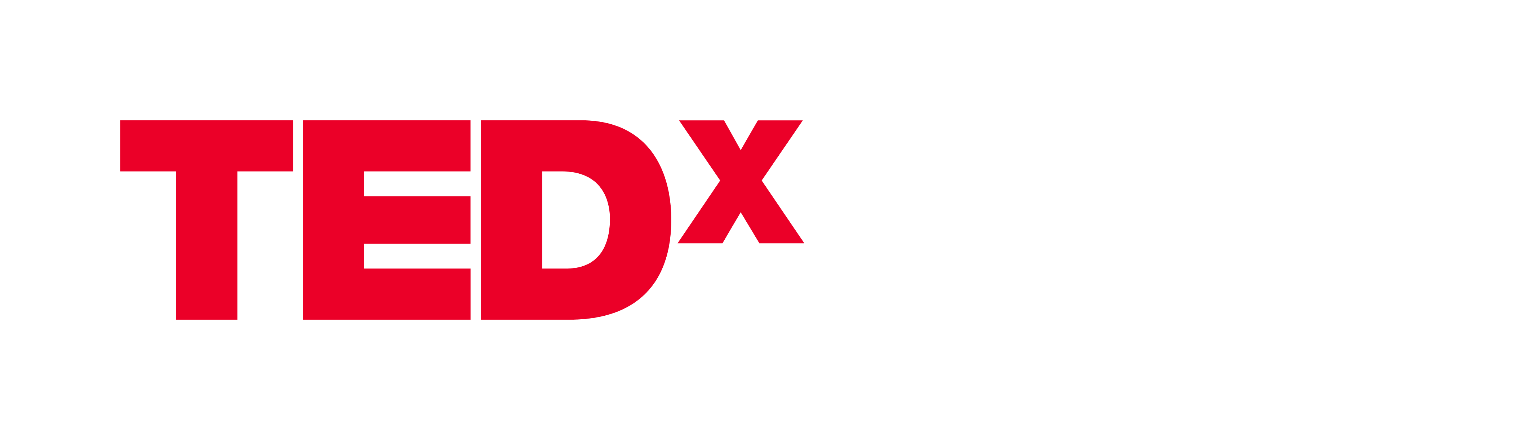 How to heal a divided world
Zdroje
https://sociology.fas.harvard.edu/people/michele-lamont
https://scholar.harvard.edu/lamont/home
https://scholar.harvard.edu/lamont/pages/books
https://press.princeton.edu/books/paperback/9780691183404/getting-respect